Transfer Learning
Motivation
Transfer Learning (or Fine-tuning)
Using a pre-trained network and adjust one or more layer(s)
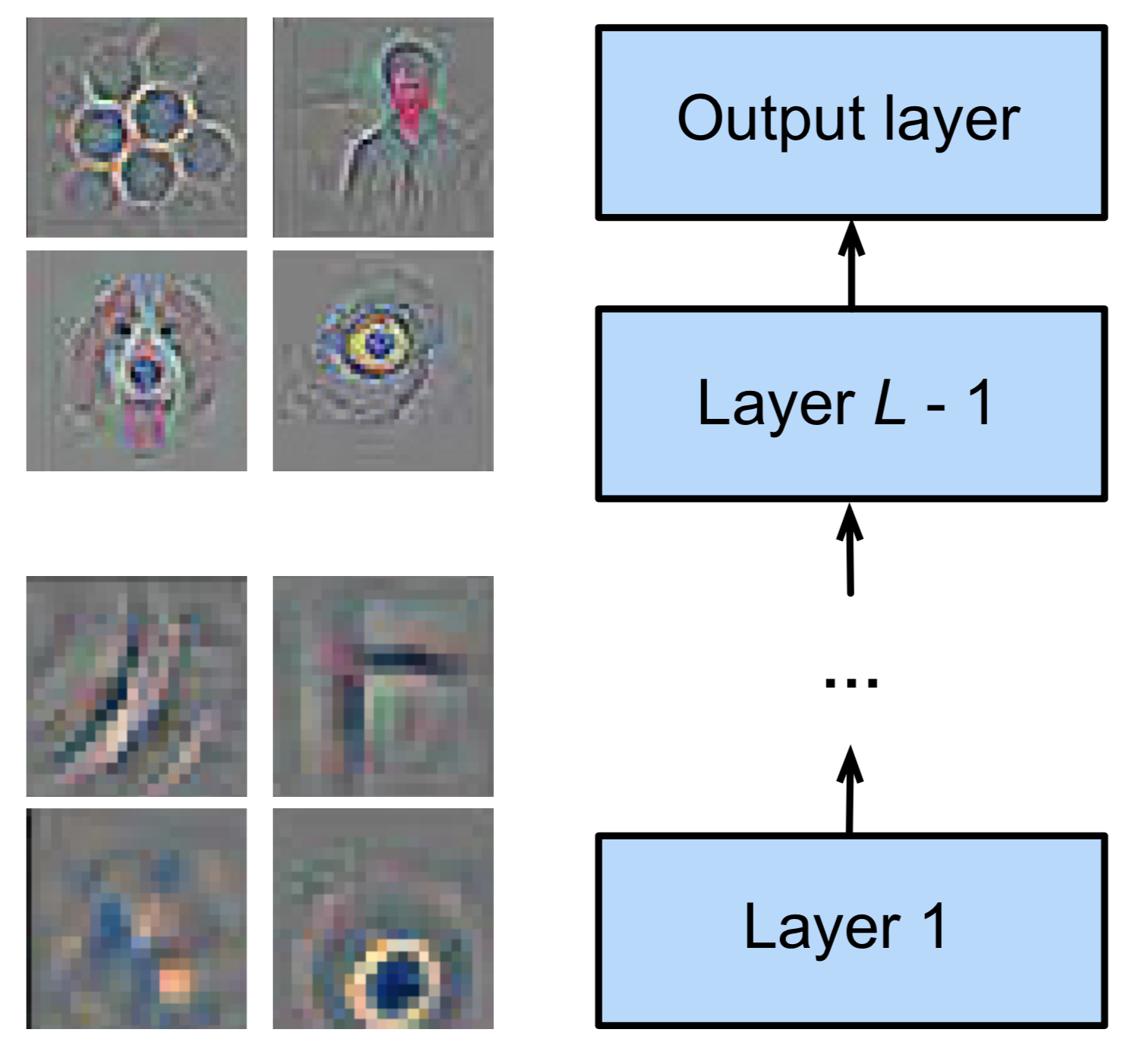 Hierarchical feature representations 
Low-level features are universal 
High-level features are more related to objects in the dataset
Transfer Learning
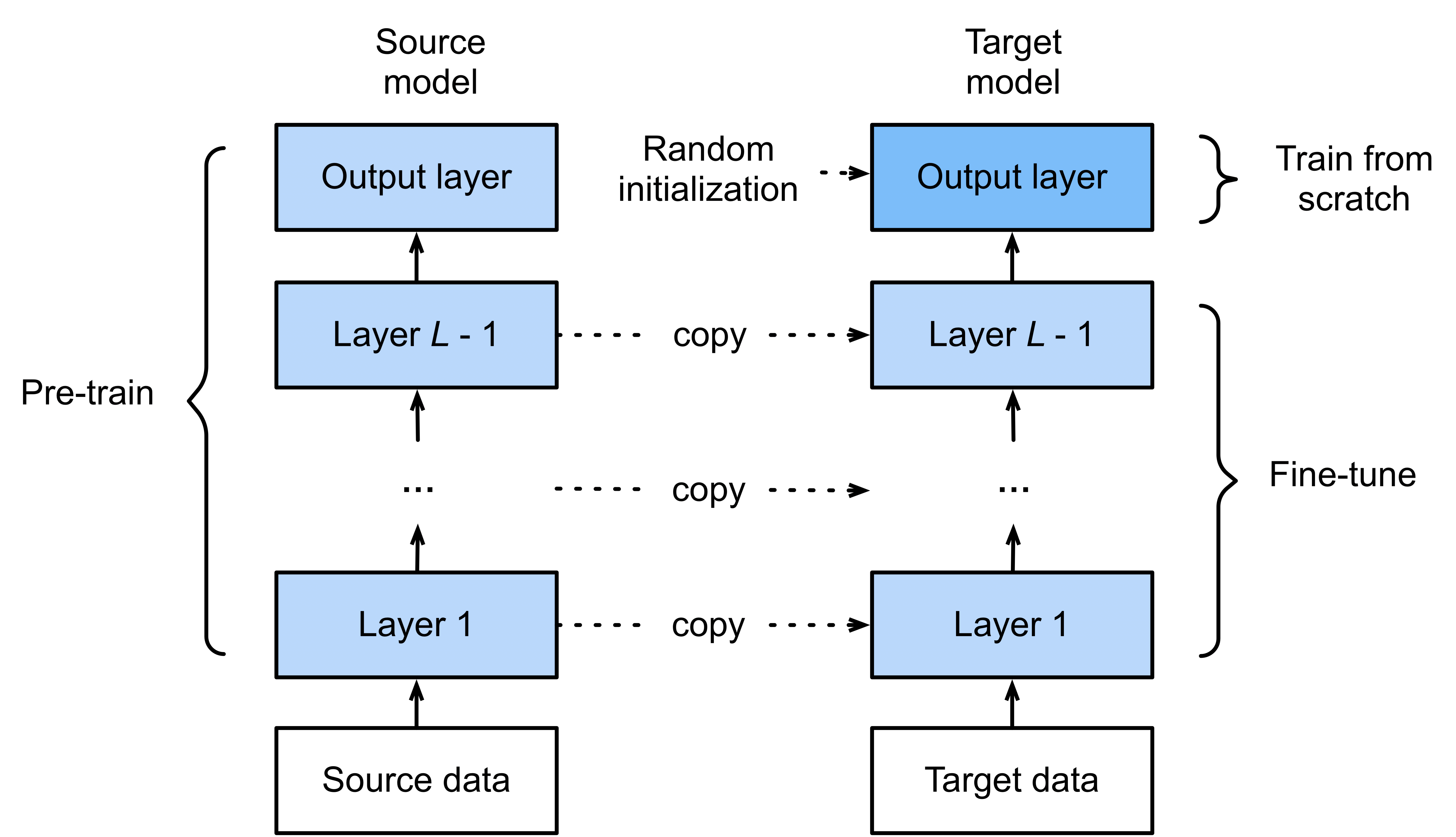 Four steps:
Pretrain a base network on the source data set.
Transfer Learning
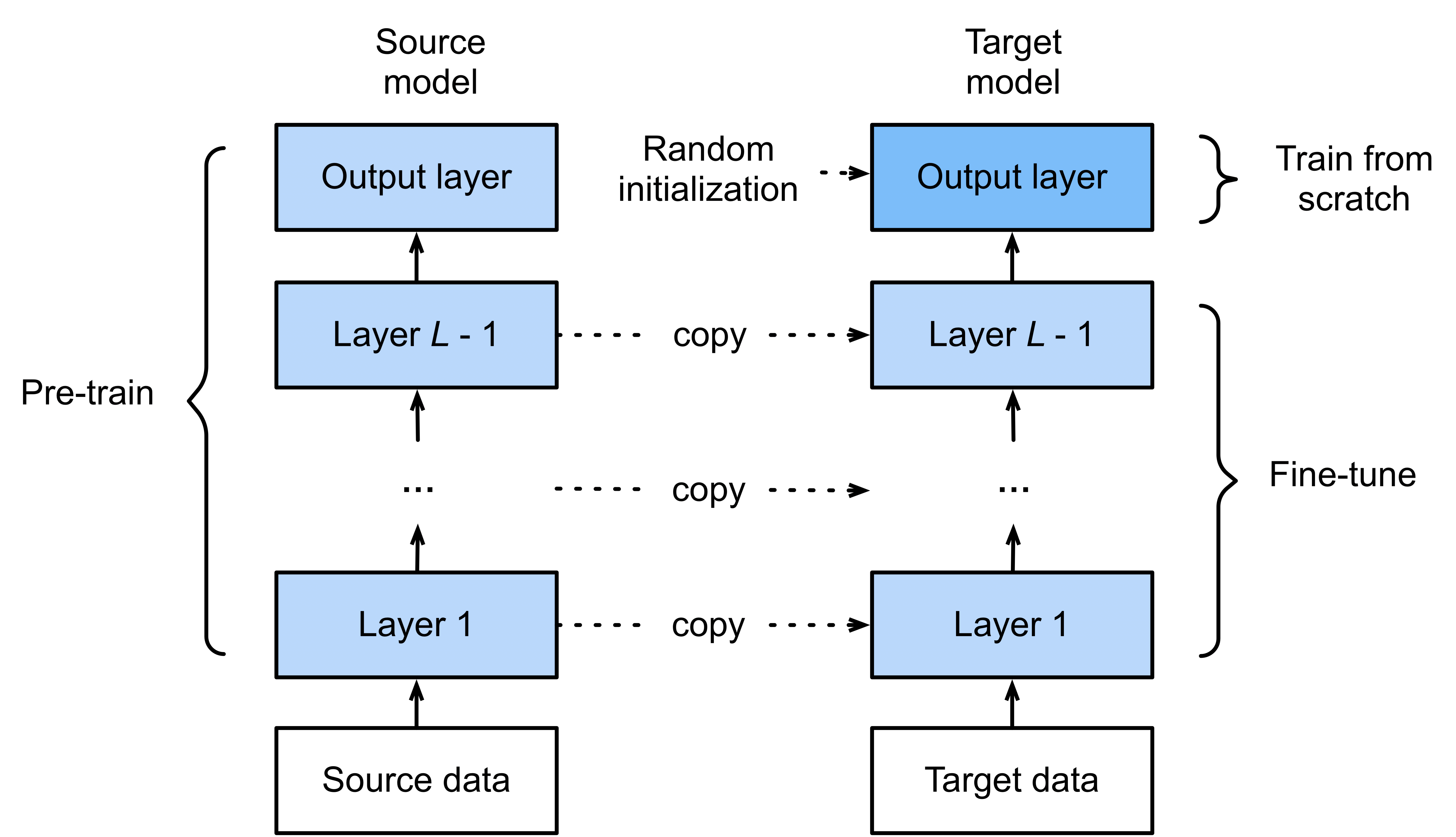 Four steps:
2. Create a target neural network architecture and copy the trained parameters.
Transfer Learning
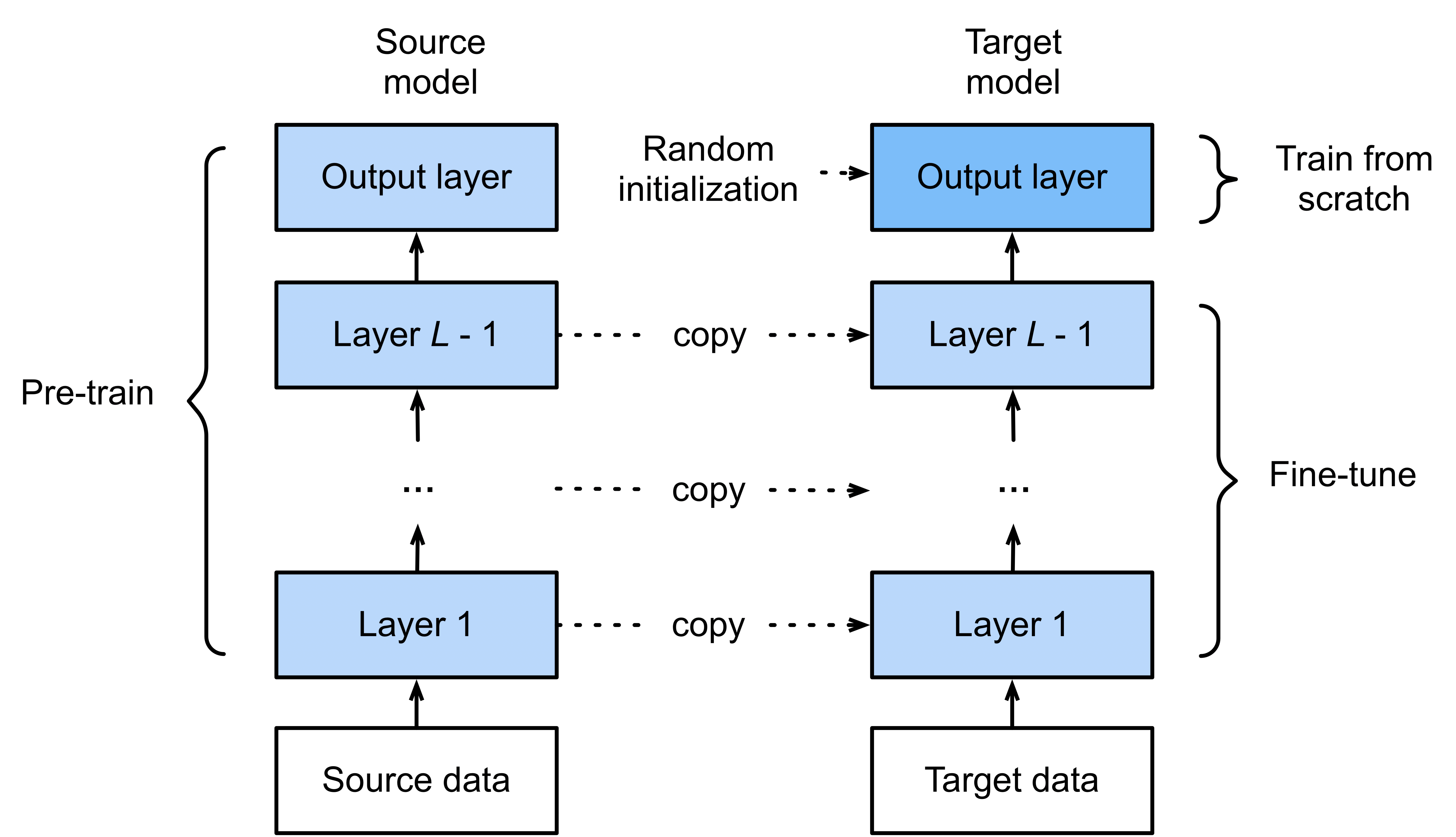 Four steps:
3. Create and random initialize the output layer.
Transfer Learning
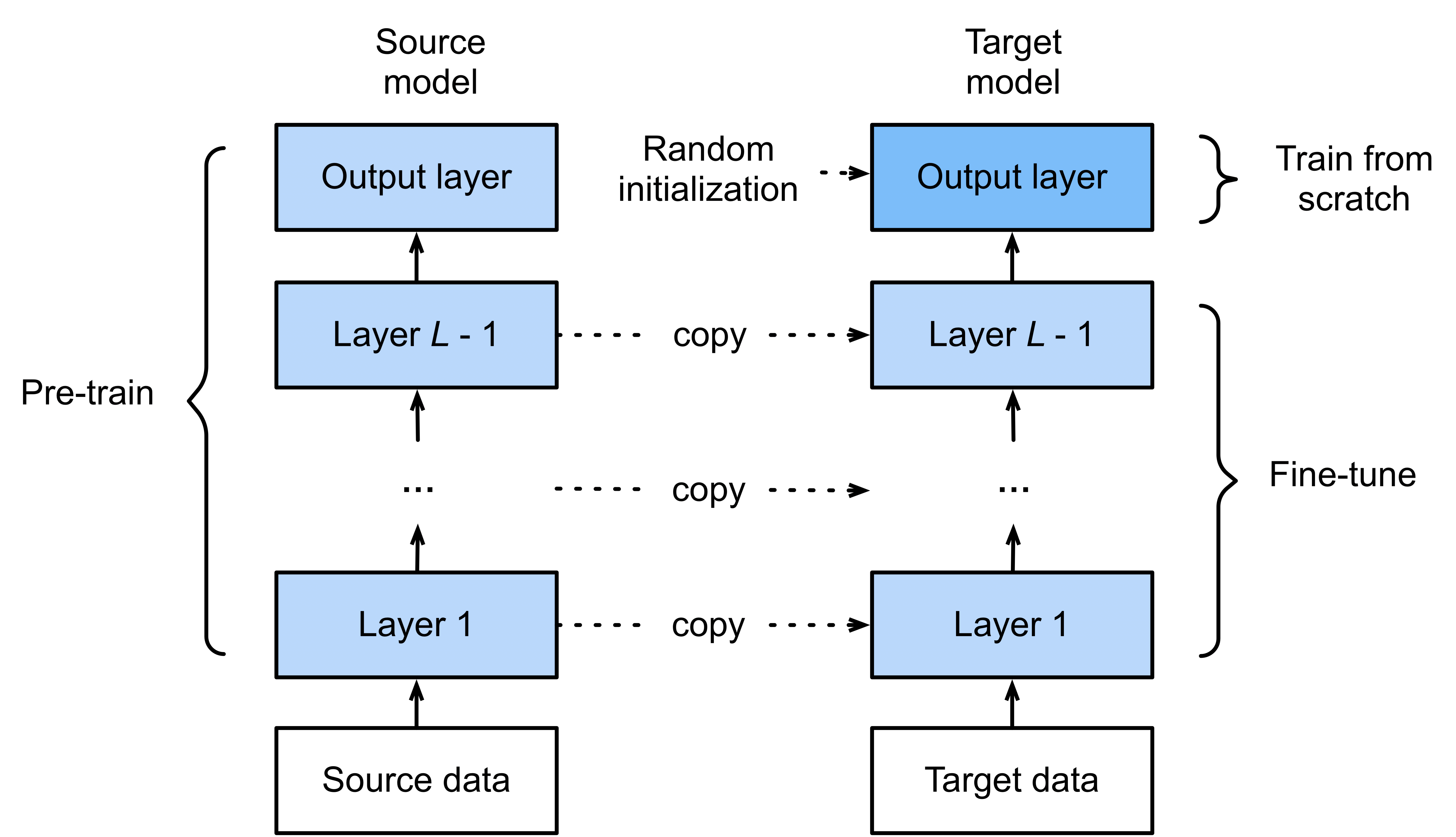 Four steps:
4. Train from scratch and finetune.
Transfer Learning Tricks
Training (and/or finetuning) with strong regularization:
Smaller learning rate 
Fewer epochs 
Using more diverse source dataset
Knowing what pretrained models to use
GluonCV Model Zoo
Pretraining is expensive:
The Gluon CV Model Zoo contains 200+ pretrained CNNs
Image Classification
Object Detection
Semantic Segmentation
…
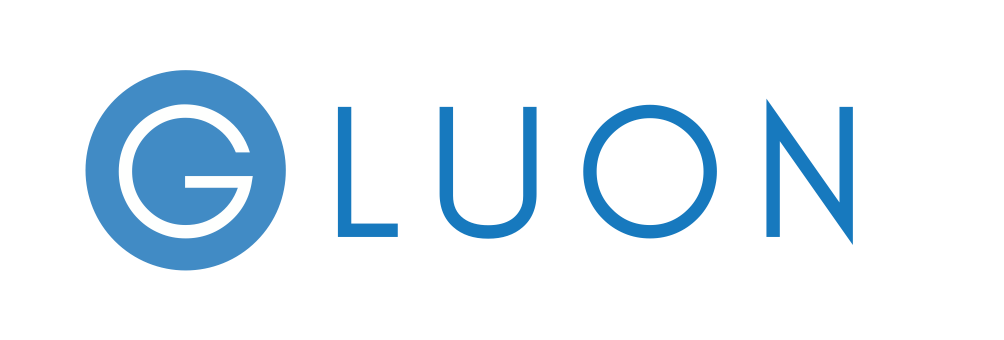 Utilizing Pre-trained Models
There are multiple ways to use a pre-trained model:
Using as a fixed pre-trained model (no training)
Training only the last layer (i.e., freezing the other pre-trained feature layers)
Fine-tuning the layers end-to-end

	Training from scratch using the target dataset
INCREASING COST
Transfer Learning - Hands on
The exercise covers the following topics we learned today: 
Using pre-trained AlexNet architecture in Gluon
Training it on the example dataset
Follow through this notebook: 
MLA-CV-DAY2-Transfer-Learning.ipynb
Run the notebook from your SageMaker instance.